SHELTERS OF INDIA
CAVES
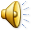 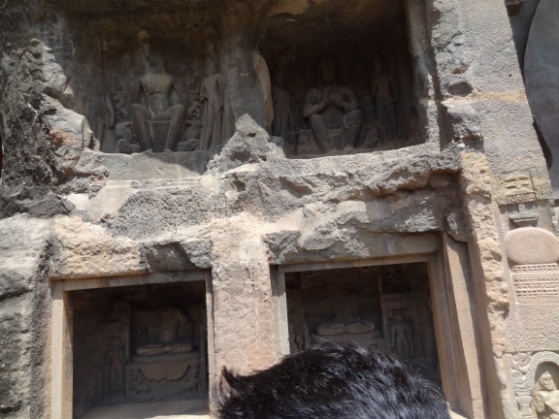 Primitive men and animals lived in caves.
[Speaker Notes: Primitive men and animals lived in caves. These are seen both on mountains and along side coast lines]
OUR  HOMES
CAVES ARE THE EARLIEST FORM OF SHELTER
HUTS
HUTS
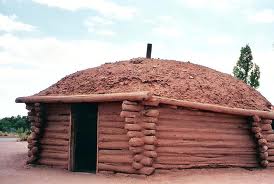 These  are small crude shelters.Mostly made up of materials available  locally like mud,log,grass,paddy etc
[Speaker Notes: These small crude shelters.Mostly made up materials available locally like mud,log ,grass,paddy etc]
HUTS
HUTS ARE FOUND IN VILLAGES
IT IS MADE OF MUD
IGLOO
IGLOO
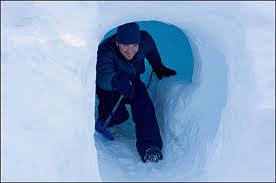 These are traditional shelters found in Artic regions not found in India
[Speaker Notes: These are traditional shelters found in arctic regions not in India]
TREE HOUSE
TREE HOUSE
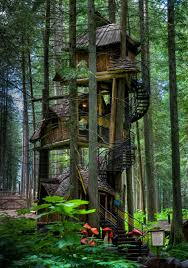 These are seen in forests built to protect its inhabitants from wild animals.They are generally made up of timber of forest trees. In India they are in Betla wild life sanctuary in Jharkhand.
[Speaker Notes: These are seen in forests built to protect its inhabitants from wild animals. They are generally made up of timber of forest trees. In India they are seen in Betla wild life sanctuary in Jharkhand]
HOUSE BOATS
HOUSE BOATS
House Boats
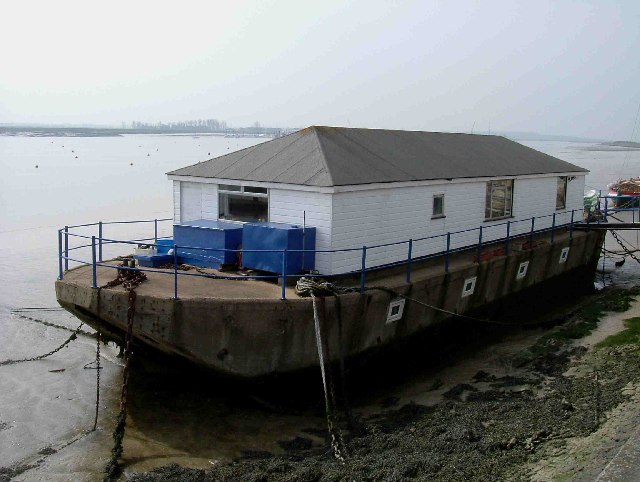 These are boats which has a house built on top of it. In India,Kerala provides house boats used for pleasure trips and are locally called Kettuvalams.
[Speaker Notes: These are boats   which has a house built on top of it. In India,kerala provides house boats used for pleasure trips and are locally called Kettuvalams.]
STILT HOUSES
STILT HOUSES
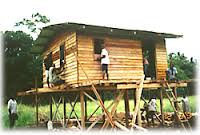 Stilt houses are also called pile dwellings. Generally seen on mountains. When constructed near lakes,they give protection from flooding.
[Speaker Notes: Stilt houses are also called pile dwellings.Generally seen on mountains.When constructed near lakes, they give protection from flooding.]
MANSIONS
Mansion are large independent houses with big garden areas.
WORKSHEET
PASTE PICTURES OF FURNITURES WE NEED IN A HOUSE IN THE PICTURE OF HOUSE GIVEN BELOW AND MAKE A COLLAGE
worksheet